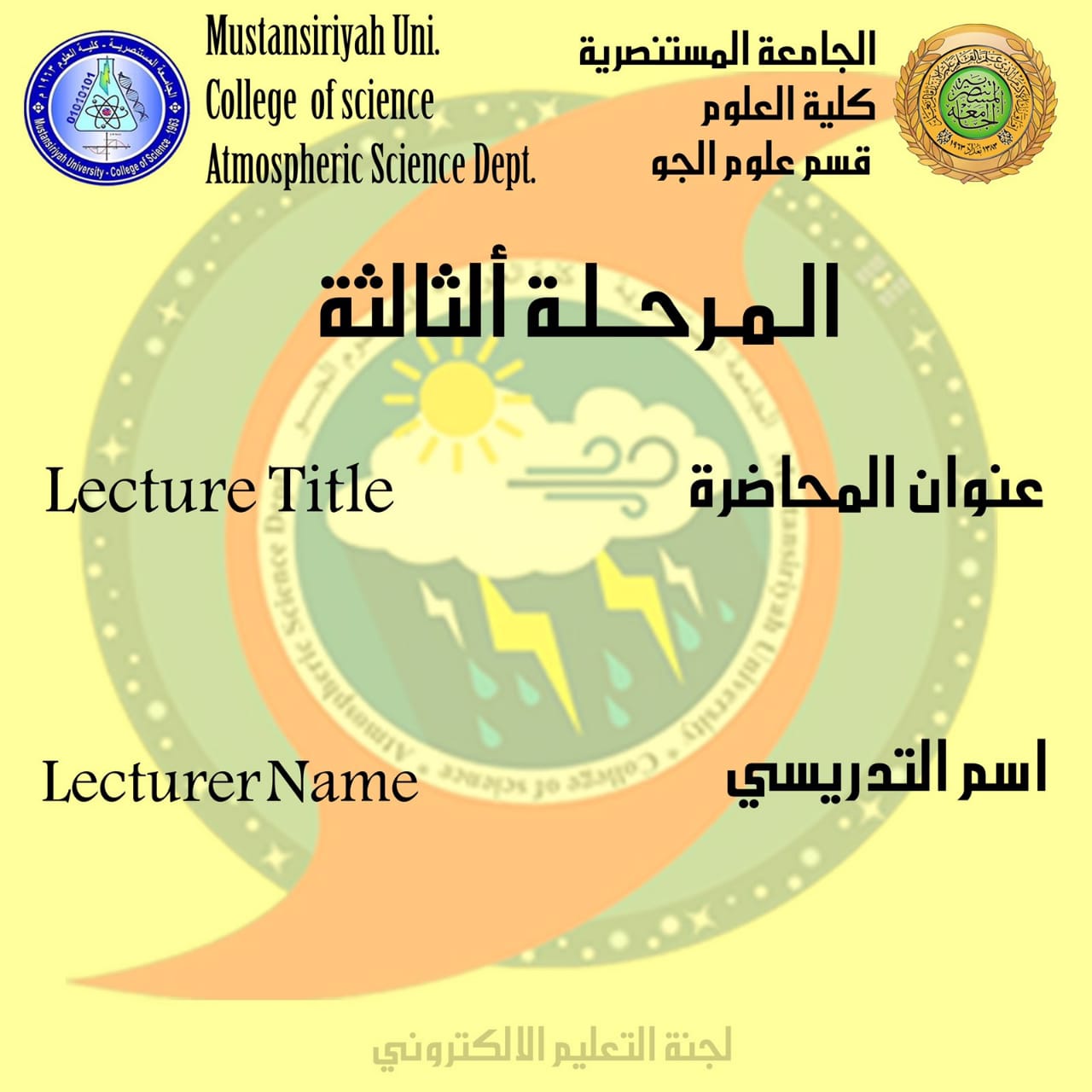 The Obukhov length And  Eddy Flux
Basim ALknani
The Obukhov length
The Obukhov length (L) is a scaling parameter that is useful in the surface layer.  the surface layer is that region where turbulent fluxes vary by less than 10% of their magnitude with height.  The von Karman constant, k, is a dimensionless number. Its importance in the log wind profile in the surface layer and a value of 0.4.
One physical interpretation of the Obukhov length is that it is proportional to the height above the surface at which buoyant factors first dominate over mechanical (shear) production of turbulence.
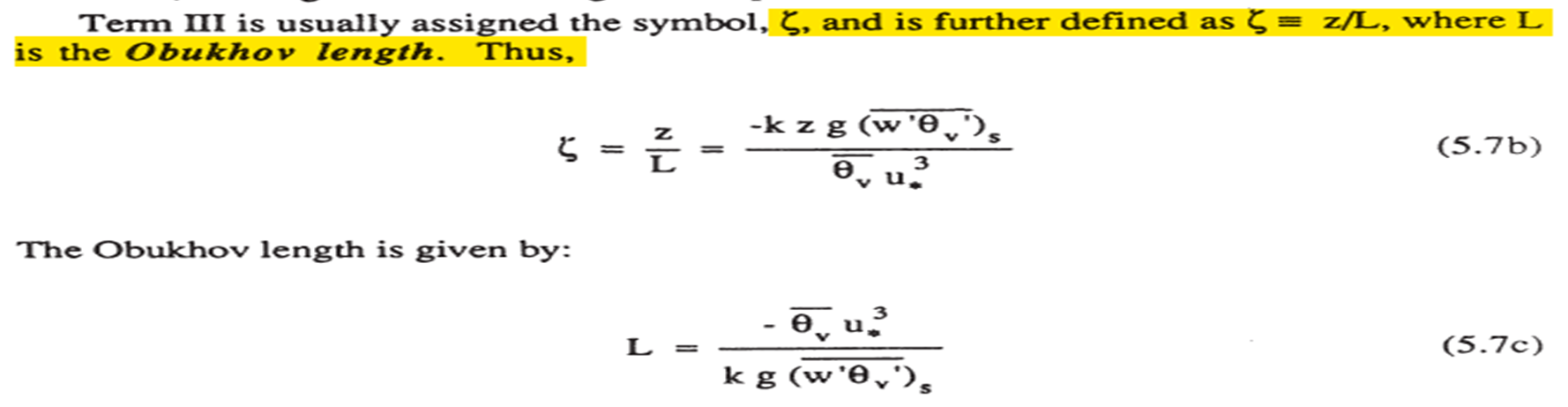 The parameter
It is sometimes called a stability parameter, although its magnitude is not directly related to static nor dynamic stability. Only its sign relates to static stability: negative implies unstable, positive implies  
statically stable. A better description of  ( ξ   ) is "a    surface-layer scaling parameter“
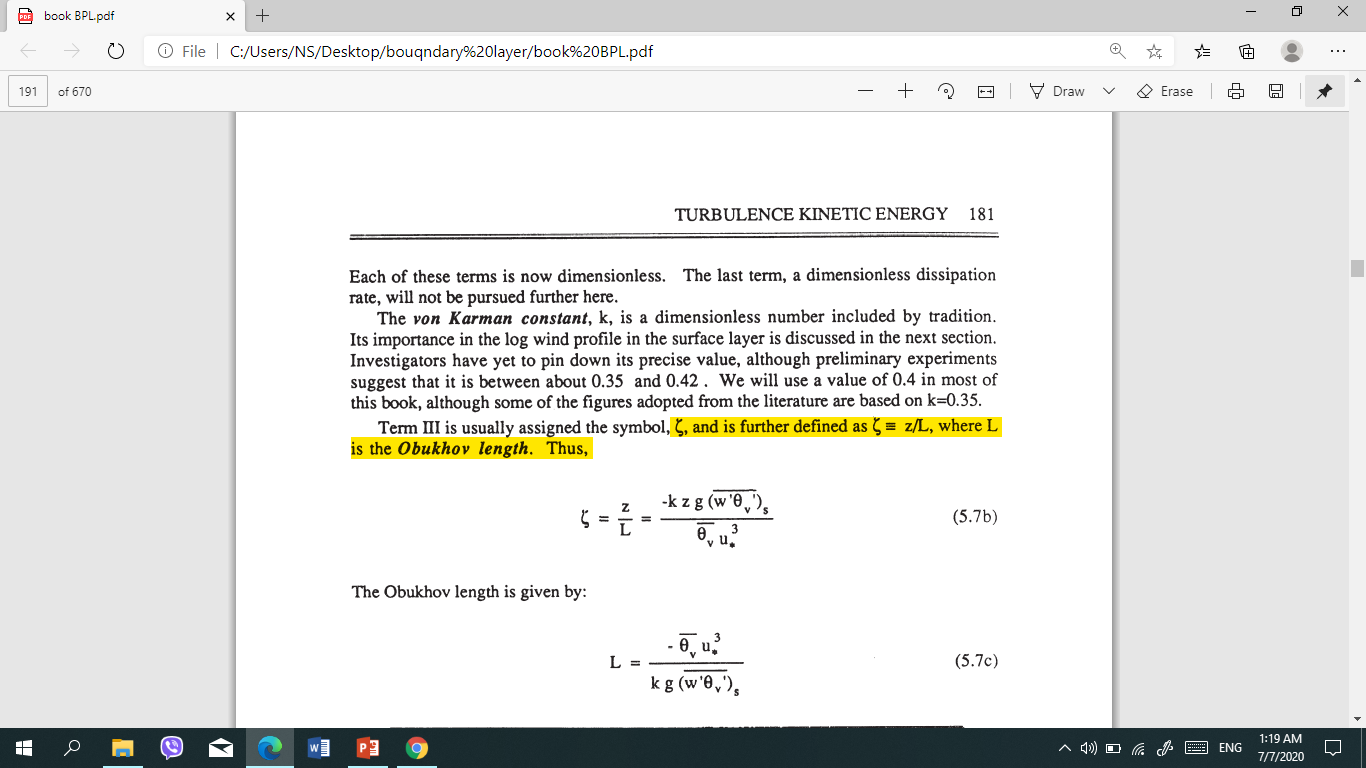 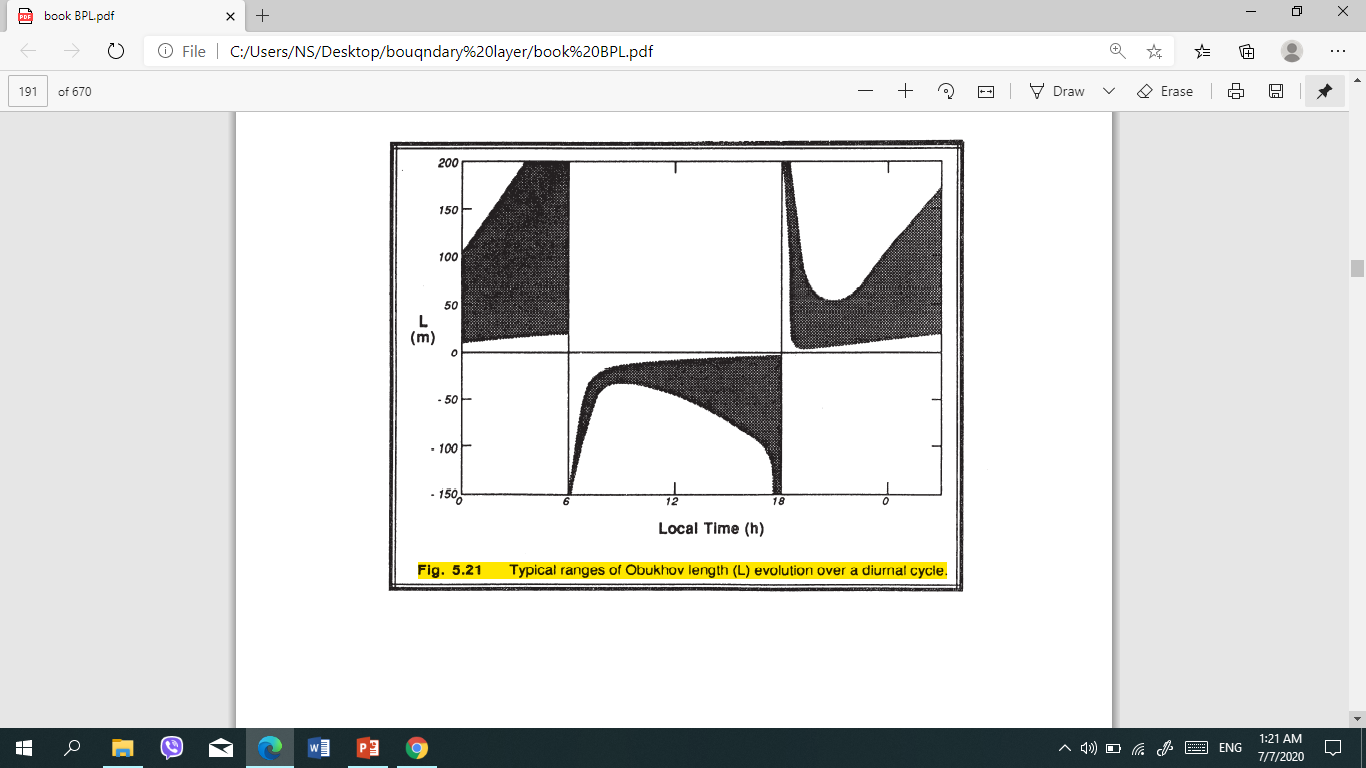 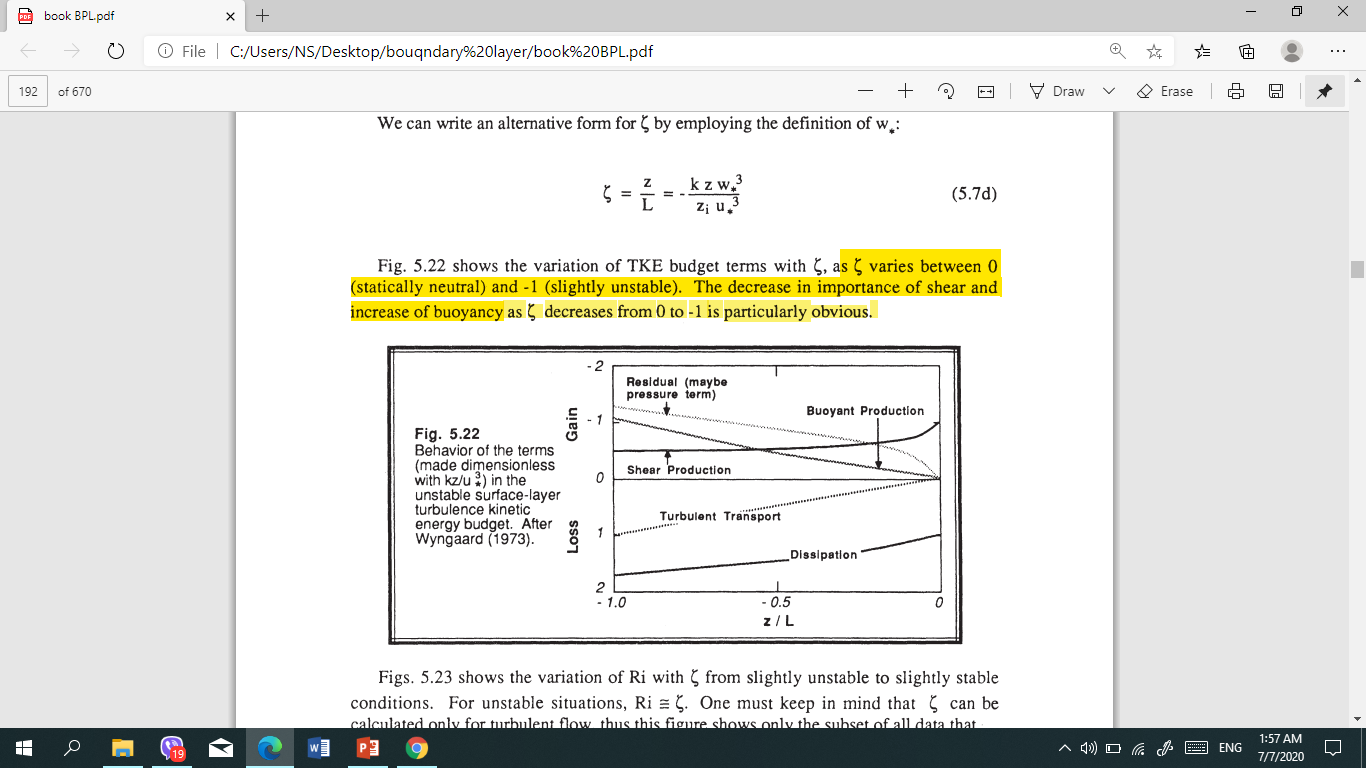 Combined Stability Tables
Static and dynamic stability concepts are intertwined, as sketched in Fig . 
Negative Richardson numbers always correspond to statically and dynamically unstable flow. This flow will definitely become turbulent. Positive Richardson numbers are always statically stable, but there is the small range of (0 < Ri < 1) where positive Richardson numbers are dynamically unstable, and may be turbulent depending on the past history of the flow. Non turbulent flow will become turbulent at about (Ri = 0.25), while flow that is presently turbulent will stay turbulent if (Ri < 1).
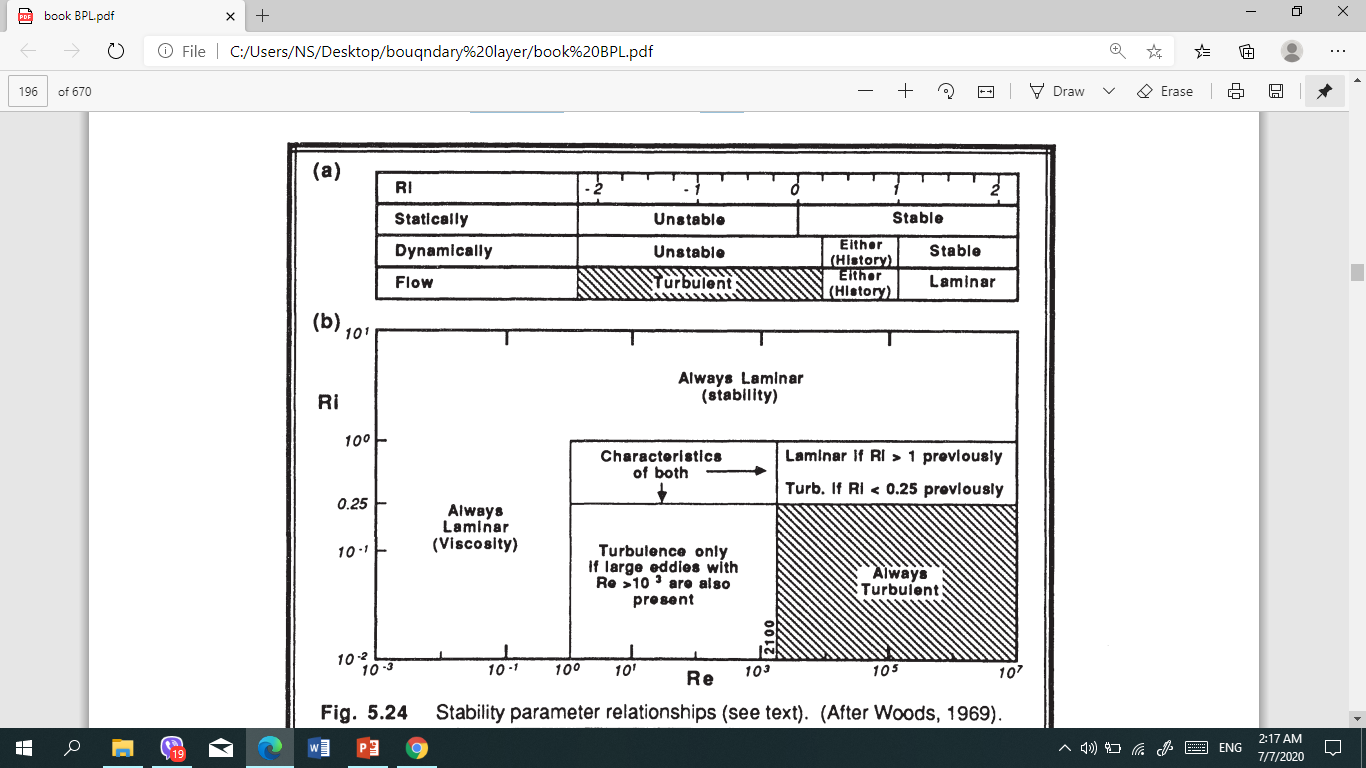 Eddy Flux
a small idealized eddy near the ground on a hot summer day (see Fig 2.12a). The average potential temperature profile is usually superadiabatic in such surface layers. If the eddy is a swirling motion, then some of the air from position 1 will be mixed downward (i.e., w' is negative) , while some air from position 2 will mix up (i.e., w' is positive) to take its place. The average motion caused by turbulence is w' = 0
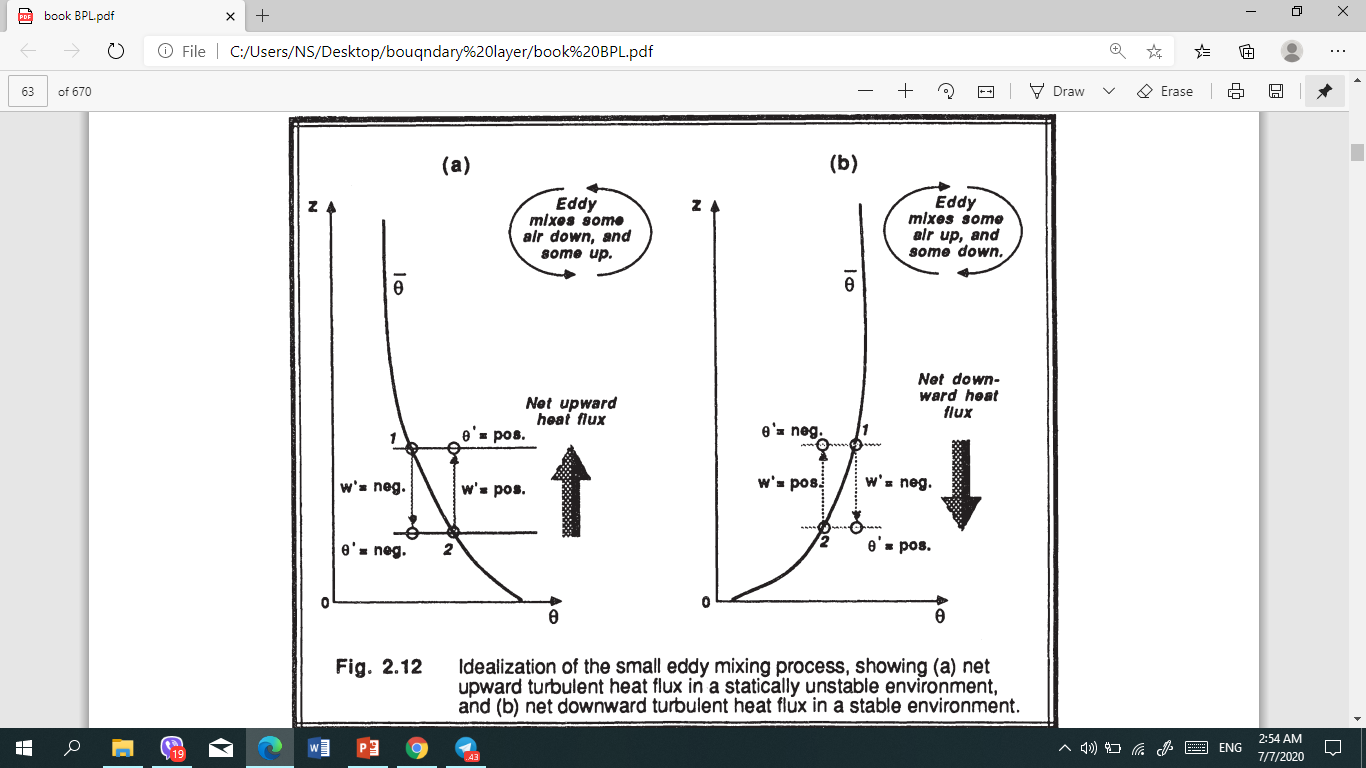 The downward moving air parcel (negative w') ends up being cooler than its surroundings (negative ϴ' ), resulting in an instantaneous product )w'ϴ'( that is positive. The upward moving air (positive w') is warmer than its surroundings (positive ϴ' ), also resulting in a positive instantaneous product )w'ϴ'(. Both the upward and downward moving air contribute positively to the flux, )w'ϴ'(; thus, the average kinematic eddy heat flux )w'ϴ'( is positive for this small-eddy mixing process. Turbulent eddies transport heat upward in this case, tending to make the lapse rate more adiabatic.
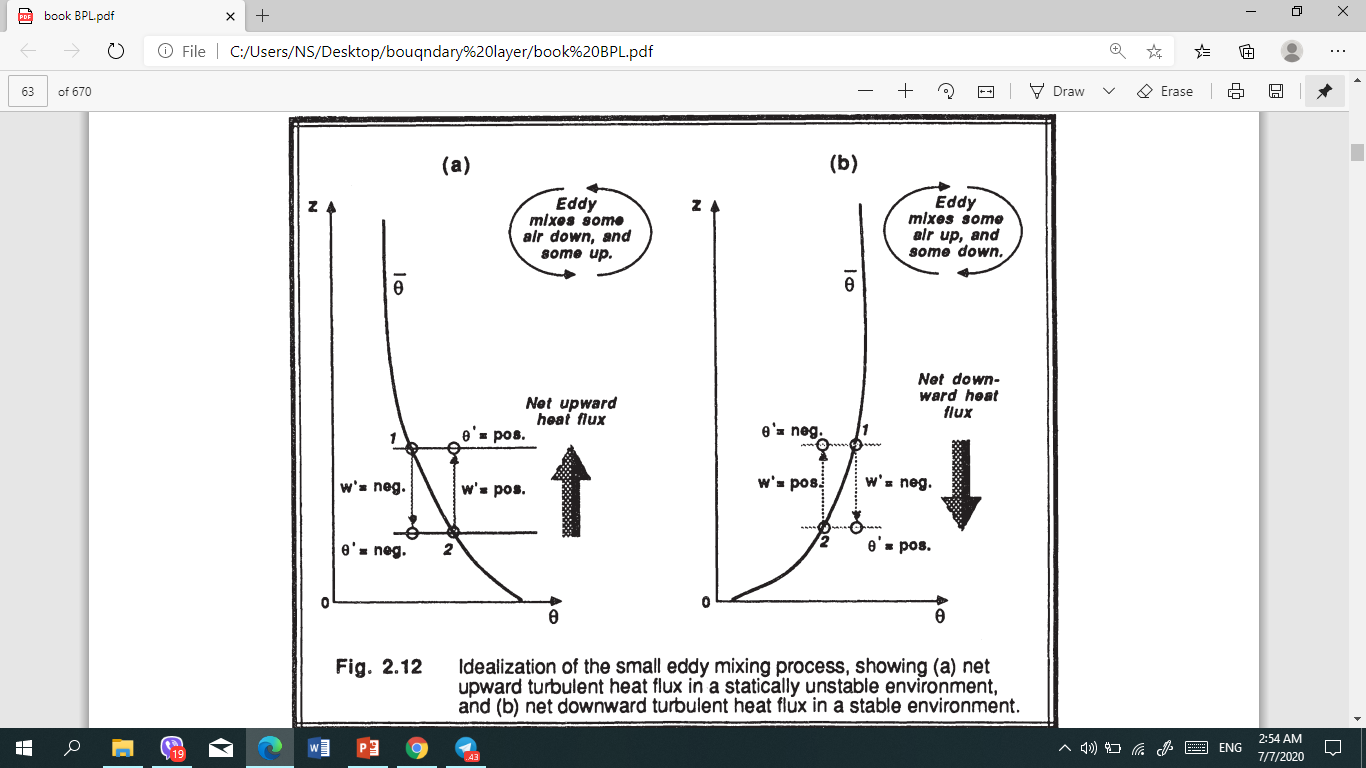